Mesleki Yabancı Dil 2
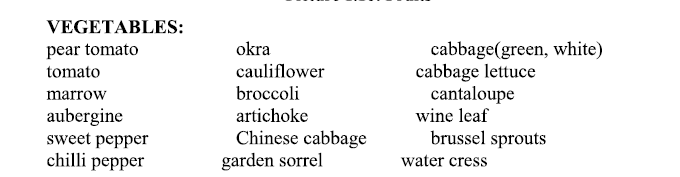 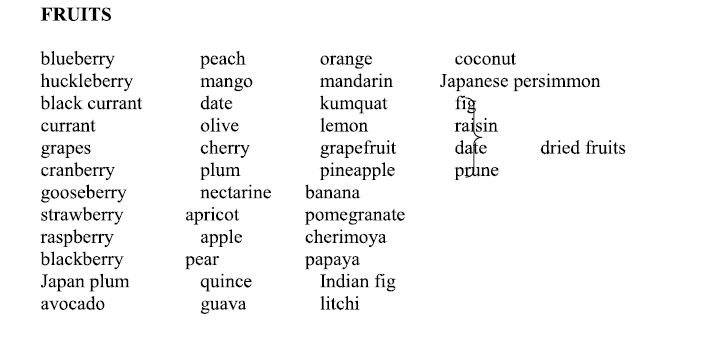 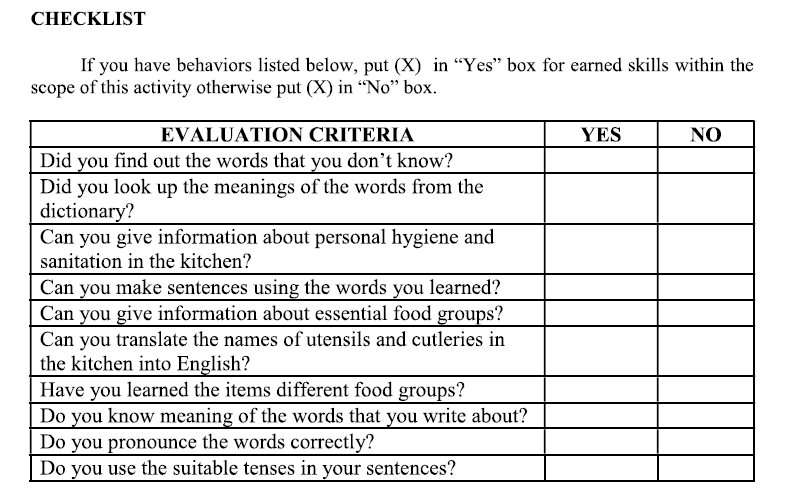 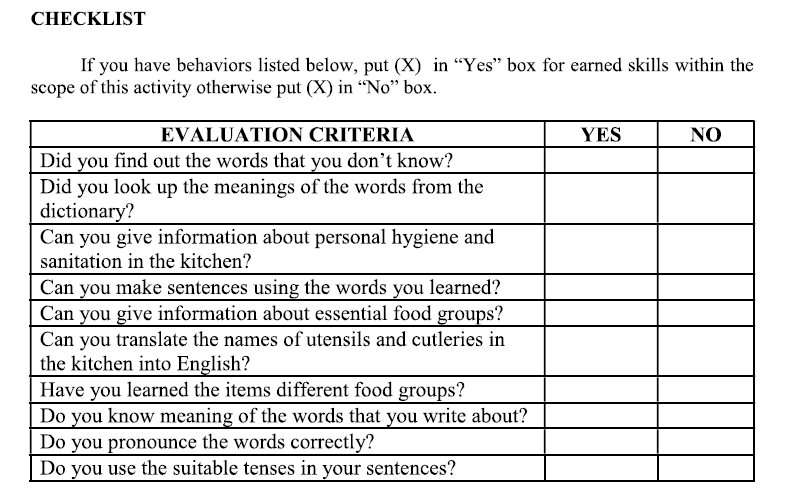 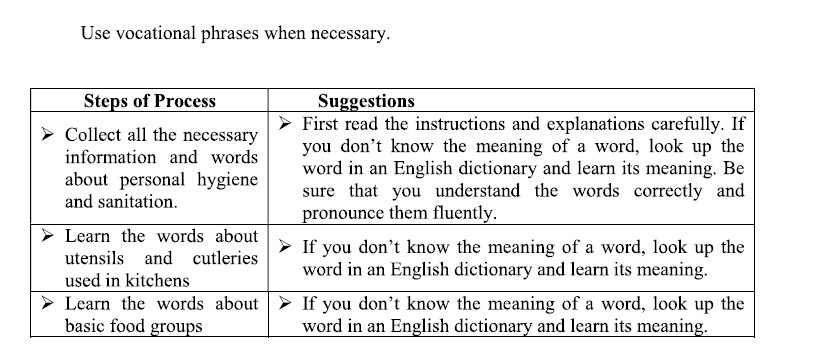 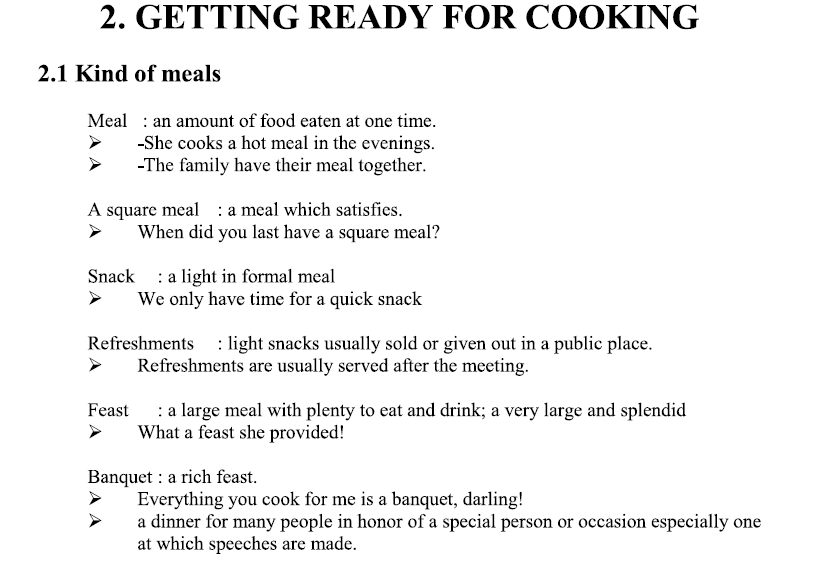 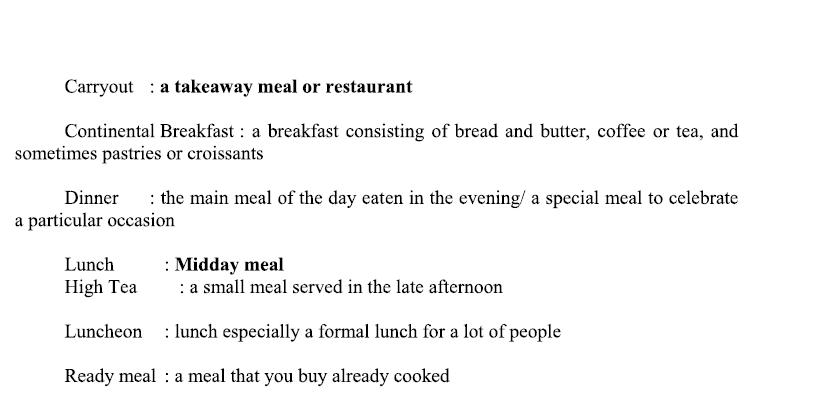 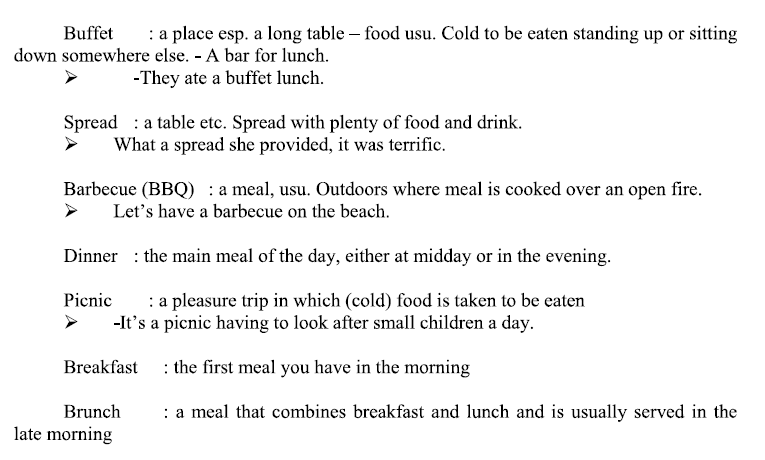 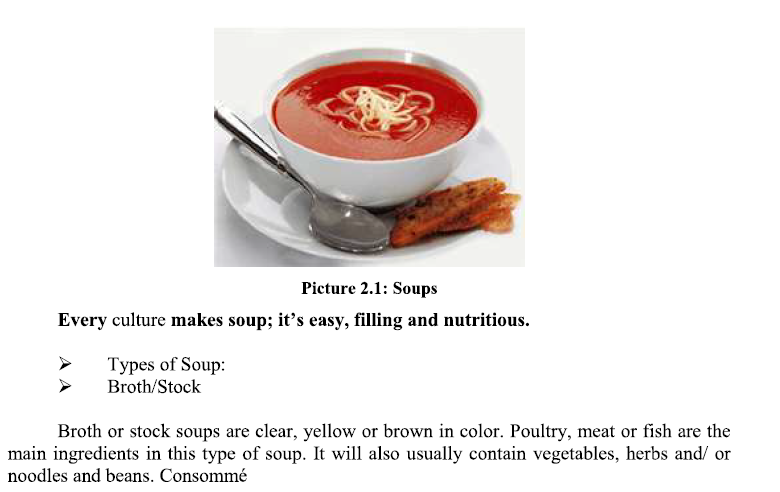 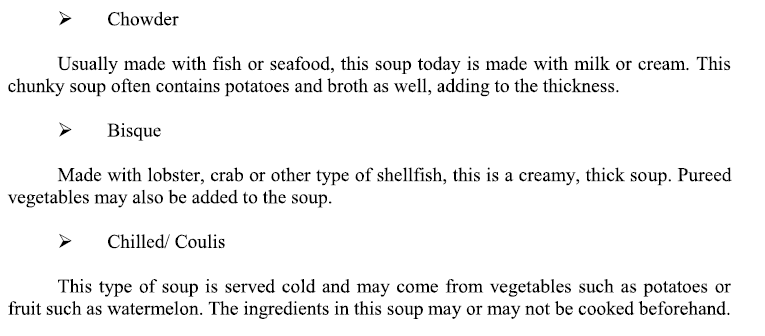